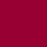 2026年1月1日起生效的PCT细则修改
2026年1月1日起生效的PCT细则修改
非书面公开构成现有技术
对细则33和64的修改
规定非书面公开构成现有技术（还需修改国际检索和初步审查指南以进一步明确）
生效日期：2026年1月1日
PCT最低限度文献
对细则34、36和63和修改
重新限定构成PCT最低限度文献的专利文献和非专利文献清单
规定了国际检索和初审单位有义务将其专利文献按照规定纳入PCT最低限度文献
明确了纳入国家专利文献的要求和程序
生效日期：2026年1月1日